Northern California Homelessness Roundtable
August 23, 2018
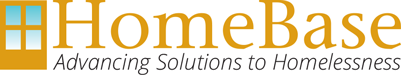 Welcome!Northern California Homelessness Roundtable
The NorCal Roundtable was created in 2004 and is a community led by Continuum of Care representatives from communities across Northern California. 

The NorCal Roundtable provides regular opportunities for Continuums of Care to exchange information and build community across a broad geographical area. 

Participants work collaboratively to identify common needs and problem areas and to discuss creative solutions.

The group supports and engages in policy work at the state and federal level, and it generates resources to address the changing needs of rural Continuums of Care.
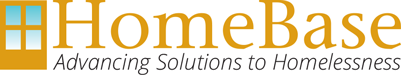 Who we are…
HomeBase is a nonprofit public interest law firm that provides legal and technical assistance. We work on the local, state, and national level to support communities in implementing responses to homelessness.
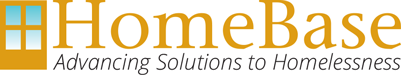 Today’s Agenda
9:30 AM 	Welcome & Introductions
10:00 AM	SESSION 1: Youth Systems Mapping in Coordinated Entry
11:00 AM	Break
11:15 AM	SESSION 2: Panel – Building Partnerships to Serve Survivors of Domestic Violence
12:30 PM 	Lunch
  1:15 PM 	CoC Roll Call & Feedback Survey
  1:30 PM 	HUD Updates
  1:45 PM 	Session 3: Inspections: Housing Quality Standards, Lead-Based Paint & 						Documentation
  2:15 PM 	State Legislative and Funding Updates
  2:30 PM 	SESSION 4: Preparing for New State Homelessness Funding
  3:00 PM 	Adjourn
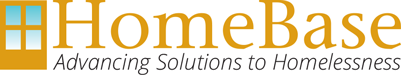 Session One:Youth Homelessness & System Mapping
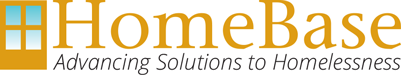 [Speaker Notes: Discussion about youth homelessness and how to use systems mapping as an effective tool to maximize the use of resources already in your communities.]
Why Focus on Youth?
California is home to the highest number of young people experiencing homelessness in the country. 
Youth homelessness is an indicator of homelessness in adulthood. 
Youth have special needs not served by adult homelessness system.
HUD and other federal agencies are focused on serving youth subpopulations. 
Funding is available for projects that seek to end youth homelessness.
[Speaker Notes: Want to touch on homeless youth as a subpopulation for two reasons: 
HUD has been vocal about ending youth homelessness. 

2. There is currently funding available for youth focused projects.]
Homeless Emergency Aid Program: Funding from the CA Homeless Coordinating and Financing Council
HEAP funding for 2018 requires a 5% minimum youth set-aside per Continuum of Care (CoC).

The HEAP application encourages and expects CoCs to work with youth advocates and related stakeholders to consider the level of investment that makes sense for this most vulnerable segment of the target population.
[Speaker Notes: HEAP funding This will be touched on in greater detail later in the conversation, but the takeaway right now is that when communities receive HCD funding there is a mandatory amount that has to be spent on youth focused projects to end homelessness. So hopefully today we touch on some big picture concepts that might move this forward in your communities. 

HCD – CA Department of Housing and Urban Development
CA Homeless Coordinating and Financing Council – HEAP Grant 
HEAP is a 500 million block grant program designed to provide direct assistance to cities and counties to address the homelessness crisis in CA. 
HEAP is authorized by Senate Bill SB 850, signed by Gov. Brown in June 2018. 
HEAP funds are intended to provide CoCs and Large Cities (LCs) with pops over 330K so they may provide emergency assistance to people experiencing homelessness. (Must be a shelter crisis declaration)]
Definition of Homeless Youth
Unaccompanied youth under the age of 25 who lack a fixed, regular, and adequate nighttime residence.
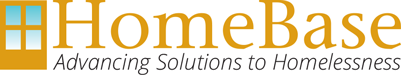 [Speaker Notes: Under the CoC regulations this is the definition.]
Helpful Resources Addressing Youth Homelessness
Ending Youth Homelessness, a Guidebook series (HUD)

U.S. Interagency Council on Homelessness (USICH)

100-Day Challenges 

Youth Homelessness Demonstration Project
[Speaker Notes: There are many resources to addressing youth homelessness out there 

Ending Youth Homelessness, a Guidebook series: https://www.hudexchange.info/resource/5138/ending-youth-homelessness-a-guidebook-series/ 


More comprehensive list of resources is available in your handout.]
HUD Ending Youth Homelessness Guidebook Series
The Guidebook Series is designed for Continuum of Care (CoC) leadership and partners as a direct, hands-on action plan in efforts to prevent and end youth homelessness. 

Each guidebook includes: 
Suggested strategies; 
Identification of promising practices; and 
Considerations that can be implemented immediately.
[Speaker Notes: The purpose of these Guidebooks is to help communities:
Learn to approach this goal by building comprehensive systems of care
Ensure the appropriate type of housing assistance and level of services are available within the community 
Reach out and partner with a comprehensive set of traditional and nontraditional youth homelessness stakeholders.
Incorporate experiences of homeless of formerly homeless unaccompanied youth and incorporate this into the coordinated community plan.
Use innovative practices to design better projects and strong comprehensive plans to prevent and end youth homelessness]
United States Interagency Council on Homelessness
The USICH Framework to End Youth Homelessness (youth framework) expands on the Amendment to Opening Doors by providing clarity on what needs to be done specifically to address youth homelessness to end homelessness among children and youth by 2020.
[Speaker Notes: Opening doors – federal strategic plan to end homelessness. 

Tools for action – can be found on the handout. Includes framework models – and a power point discussing the framework in detail.
https://www.usich.gov/tools-for-action/framework-for-ending-youth-homelessness]
United States Interagency Council on Homelessness
The United States Interagency Council on Homelessness (USICH) Youth Framework and the Four Core Outcomes:
Stable housing includes a safe and reliable place to call home;
Permanent connections include ongoing attachments to families, communities, schools, and other positive social networks;
Education/employment includes high performance in and completion of educational and training activities, especially for younger youth, and starting and maintaining adequate and stable employment, particularly for older youth; and
Social-emotional well-being includes the development of key competencies, attitudes, and behaviors equipping a young person to succeed across multiple domains of daily life, including school, work, relationships, and community.
[Speaker Notes: Opening doors – federal strategic plan to end homelessness.]
USICH: Criteria and Benchmarks for Achieving the Goal of Ending Youth Homelessness
These criteria and benchmarks are intended to help communities drive down the number of unaccompanied youth experiencing homelessness to as close to zero as possible, while building long-term, lasting solutions that can effectively and efficiently respond to future needs.
[Speaker Notes: While the criteria focus on describing essential elements and accomplishments of the community’s response, benchmarks serve as important indicators of whether and how effectively that system is working on an ongoing basis. Together, these criteria and benchmarks are intended to help communities drive down the number of unaccompanied youth experiencing homelessness to as close to zero as possible, while building long-term, lasting solutions that can effectively and efficiently respond to future needs.]
100-Day Challenges
Launched in 2016: Joint effort between HHS Administration for Children and Families, A Way Home America, and Rapid Results Institute to accelerate efforts to end youth homelessness in 100-days. 
Three communities initially: Austin, Cleveland, and Los Angeles. Expanded to Baltimore, Columbus, Hennepin County, Louisville, and Palm Beach County.
[Speaker Notes: These are other great resources for youth systems development ideas. 

Collectively I believe in the first three cities they housed 450 youth]
100-Day Challenge Columbus, OH: Creating and Utilizing a Youth By-Name List
A by-name list is an important tool for communities to begin the process of developing a youth case conferencing model.
Communities do not need to wait to develop a perfect tool or process to get started on the development and utilization of a by-name list.
The by-name list can provide important information on trends among youth experiencing homelessness, including information on racial and gender disparities, housing statuses, and service utilization.
A by-name list can function as a “hub” to keep partner agencies connected to each other, as well as to youth experiencing homelessness.
[Speaker Notes: How many communities are creating by name lists for veterans?
Many of the techniques used for veterans can be used for youth as well.]
Youth Homelessness Demonstration Project Overview
Beginning in FY 2016, HUD released funding available for communities to build coordinated responses to prevent and end youth homelessness. 

Most recently, in FY 2018, HUD awarded 43 million in funding to 11 additional communities.

The selected communities receive funding and intensive technical assistance in order to design innovative solutions to prevent and end youth homelessness.
[Speaker Notes: https://www.usich.gov/resources/uploads/asset_library/federal-national-youth-initiatives-APRIL-2018.pdf


Continuums of Care (CoCs) up to 4 months to submit a coordinated community plan, and up to 4 additional months to address comments from HUD. This planning process is expected to lay the ground work for implementation and provide a framework for the various projects for which the CoC Collaborative Applicant will request funding from HUD within the selected community.


There are have been two rounds of funding, one for FY 2016 and one for FY 2017. 

The process is as follows: Communities craft a coordinated community plan on how to address youth homelessness taking into consideration the requirements and recommendations given by HUD. HUD approves these community plans, and then the implementation phase begins. 

Projects that were funded in FY 2016 have approved coordinated community plans and are moving forward into implementation, while folks approved for FY 2017 are still in the planning process.]
Youth Demonstration Project Recipients Include:
Youth Demonstration Project Principles
Special Populations
Positive Youth Development (PYD) and Trauma-informed Care (TIC)
Family Engagement
Immediate Access to Housing with no Preconditions
Youth Choice 
Individualized and Client Driven Supports 
Social and Community Integration 
Coordinated Entry
Youth Systems should focus on the following principles:
[Speaker Notes: Special Populations: The CCP must identify and address the local impact of homelessness on these subpopulations and specifically address how the system will meet the needs of lesbian, gay, bisexual, transgender, and questioning (LGBTQ) youth; minors (under the age of 18), pregnant and parenting youth; youth involved with juvenile justice and foster care systems; and victims of sexual trafficking and exploitation.

Family engagement: As a diversion strategy – when appropriate, keeping youth out of the crisis response system. 

Social and Community Integration: The goal of serving young people experiencing homelessness should be successful transition to adulthood, including successful integration into a community as positive contributing community members. Accomplishing this goal requires the community to provide socially supportive engagement and opportunities for young people to participate in meaningful community activities.

Youth Choice: The capacity for self-determination may be a critical factor in obtaining many positive outcomes for transition aged youth]
San Francisco – YHDP Plan
SF is creating a coordinated system to identify, assess, and prioritize the needs of the most vulnerable youth experiencing homelessness. 
This system is designed to immediately link youth experiencing homelessness to safe, stable appropriate housing with supportive wrap around services. 
Also incorporates prevention strategies.
[Speaker Notes: Prevention and diversion (family engagement) 
Coordinated entry
Social and community integration]
San Francisco – YHDP Plan
[Speaker Notes: HSH (Department of Homelessness and Supportive Housing). 

-Identify: where homelessness and at risk youth are presenting through enhanced collaboration and communication between systems serving youth. 
-Assess: establish data sharing policies. 
-Problem solve: identify youth early, so you can engage prevention strategies that help youth stabilize in housing before they enter the crisis response system.]
Santa Cruz – YHDP Plan
As part of their Coordinated Community Plan, Santa Cruz crafted a series of work plans to address goals, objective, outcomes and action steps that would be taken to address youth homelessness. 

Santa Cruz also placed focus on the following subpopulations (expanding on the recommended special populations identified by HUD) and addressed customized strategies to meet the needs of these populations within their community in the Coordinated Community Plan: 

Youth Juvenile Justice & Foster Care;
Victims of Sexual Trafficking and Exploitation;
Minors;
Latino/Immigrant/Farm Worker Youth and Young Adults;
LGBTQ+ Youth; and
Pregnant and Parenting Youth.
[Speaker Notes: These work plans are an excellent resource for any community, you can find a link to these work plans on the Youth Systems Mapping hand out. 

So, for example, with LGBTQ+ youth, Santa Cruz identified that this population is at higher risk for homelessness and that the barriers that if agencies are not culturally responsive to LGBTQ youth, for example if people aren’t using the correct pronoun, these are things that can create a barrier.]
Takeaways from the YHDP
Communities are thinking creatively to solve the problem of youth homelessness and YHDP plans can be used as an ongoing resource for other communities. 

But how does youth systems planning begin?
[Speaker Notes: YHDP along with the 100 day challenges and information for USICH can be used to help develop youth systems in your communities.]
How to Begin Planning a Better Youth System
To craft effective systems that end youth homelessness it is important to first identify:

What resources do exist; and 

What resources do not exist.
[Speaker Notes: One way to begin to do this, is through systems mapping.]
System Mapping
System mapping consists of identifying each of the available resources for households experiencing or at-risk of homelessness within your community, including the pathways they use to access those resources and travel between them.
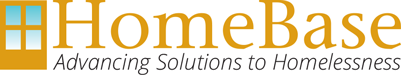 [Speaker Notes: To improve the coordination of services as well as effectively coordinated and track relevant data, systems mapping  youth resources is imperative. 

So what is systems mapping? 

Systems mapping consists of identifying each of the available resources for youth experiencing or at-risk of homelessness within your community, including the pathways they use to access those resources and travel between them

Even smallest communities – you have resources!! Are they connected to the needs of homeless youth?]
How Can System Maps Be Used to Improve Youth Service Delivery?
System maps can help youth service providers identify specialized existing services, without having to reinvent the wheel.

Help identify connections among these assets, reinforce partnerships, and furthers capacity building.
[Speaker Notes: For youth, connecting these systems is imperative because they have far less autonomy than their adult counterparts and need a network of connected adults who can support them,]
How Can System Maps Be Used to Improve Youth Service Delivery?
Connects youth service systems as well as the providers that work within these systems, including: 

Juvenile justice system;
Education system; and
Child welfare system.

Identifies gaps and lays the groundwork for needs assessments.
[Speaker Notes: For youth, connecting these systems is imperative because they have far less autonomy than their adult counterparts and need a network of connected adults who can support them. 

Success of interventions relies much more on the ability of organizations to communicate with each other.]
Why It’s Important
Identify resources.

Identify needs.

Build partnerships.

Improve referrals. 

Engage the community.

Capacity build.
[Speaker Notes: To know what resources exist.
Identify service strengths and opportunities.
For strategic reasons, with specific priorities in mind.
Identify partners/contractors.
Improve resource lists and effectiveness of referrals. 
Foster networking opportunities between programs.
A baseline snapshot of the community.
Create a common convention around categorizing services and providers. 
Engage critical community leaders in strategic planning.]
How To Begin the System Mapping Process
Why do you want to create a systems map?

Who is going to do the mapping?

How are you going to involve youth in the planning and execution of the mapping process?
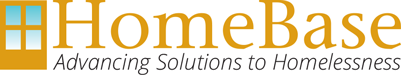 [Speaker Notes: Why do you want to create a systems map?
You have resources in your community! Important to name them and share them.
This will help determine what you are looking for and who to involved in the planning process. 
Do you want to see the connections between organizations or find out what is available?

Who is doing the mapping?
Everyone must clearly understand their roles. 
May want to create a committee or group with people throughout the community. The more diverse the group, the more comprehensive the information will be. 

Involve youth.
Youth are the ones with the information, no matter what group you put together it is imperative to get youth input. There are different levels of youth involvement, from having a youth advisory board and getting feedback to having youth as decisionmakers whose input has equal weight with that of adults.]
Youth Engagement
Youth are the experts.

Their perspectives and feedback should be continuously prioritized and solicited.

Engagement empowers the young people that participate. 

Shared decision making (equal responsibility and contributions for youth); and

Youth Advisory Boards.
A Youth Advisory Board can help identify existing resources which they find helpful and barriers to accessing resources. Advisory groups from a variety of entities, including education, juvenile justice, workforce development, adolescent healthcare services, and child welfare, can all be of great support.
[Speaker Notes: Youth are the experts on their own experience. Their participation in systems mapping problem is invaluable because they are aware of what services exist, which are the most utilized etc. 

Also, HUD and USICH reiterates time and time again through their materials, that youth engagement is invaluable. 


Youth engagement has been defined as “young people who are actively and authentically involved, motivated, and excited about an issue, process, event, or program.” 1 Although organizations often engage youth, not all engagement is authentic. Engagement loses authenticity when adult partners are conflicted about questions of power and control.



See: 
https://www.hudexchange.info/resources/documents/Guide-for-Engaging-Youth-in-Decision-Making-and-Planning.pdf]
The Process Should Include
All resources inside and outside the CoC or homelessness system that serve at risk or homeless youth, including: 
Drop-in, peer-support and other other youth centers;
The types of beds at each project and the youth populations they target; 
Housing and services programs for foster and former foster youth;
Prevention, outreach and early diversion resources provided by mainstream partners;
The range of supportive services within the community that can be leveraged;
Youth-specific employment, health, education programs; and
Places youth experiencing or at-risk of homelessness are currently presenting for help or other places they can be engaged.
The First Step: Asset Overview
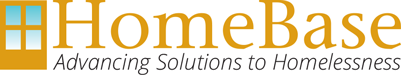 [Speaker Notes: Template used by:
http://www.norapriest.com/samples/mapping.pdf]
System Mapping in Action: Gaps, Overlaps, and Action Steps
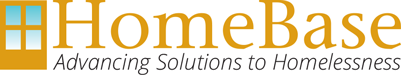 [Speaker Notes: You can then take all of the information a step further. Now that you know what the system looks like, what should it look like? 
Are there gaps that can be identified? 
Partnerships that can be furthered? 
What actions steps can be taken to cohesively bring these independent systems together?

While engaging youth throughout this process, it is especially critical at this stage. Youth will be able to tell you what is not working, what they are struggling with in terms of referrals and what action steps can be taken. 

Once you have collected this data  you can begin to develop a visual representation of these different aspects. This can be done in a variety of ways. 



http://www.norapriest.com/samples/mapping.pdf]
System Mapping in Action: CT Balance of State Continuum of Care
System Mapping in Action: Southeastern Kentucky
[Speaker Notes: Can also blend youth systems maps with existing coordinated entry systems]
System Mapping in Action: Hamilton County
System Mapping in Action: San Francisco
[Speaker Notes: Can choose to make the visual helpful for young people.]
Questions?
Nora Breslin - 
Staff Attorney
nora@homebaseccc.org
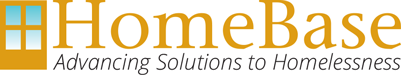 Next Steps: Activity
Identifying youth resources in your community: A starting point for system mapping.
[Speaker Notes: This is a great starting point. Wherever you want to go with the systems mapping process you should identify resources up front. 

The first worksheet breaks down assets/organizations into several youth service types. 

The second worksheet, can help you walk through any gaps or overlaps you notice as you walk through the available resources. 

Break into small groups.]
Session Two:Building Partnerships to Serve Survivors of Domestic Violence
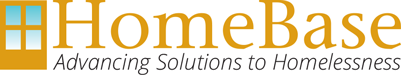 Panelists: 
Paula Del Pozo – Director of Residential Services at WEAVE
Tracy Lamb – Executive Director at NEWS
Usha Ramachandran – Residential Site Director at STAND!
Tristina Stewart – Coordinated Entry Manager at Sacramento Steps Forward
Building Partnerships to Serve Survivors of Domestic Violence
CoC Roll Call
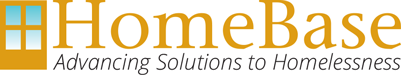 HUD Updates
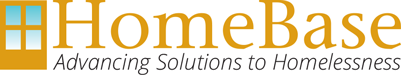 Presenter: 
Leticia Johnson – Community Planning and Development Representative, HUD
HUD Updates
Session Three:Inspections: Housing Quality Standards, Lead-Based Paint & Documentation
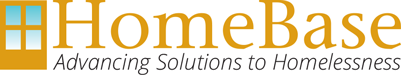 Housing Quality Standards Inspections
Ensuring that CoC-Funded Housing Meets Federal Standards
Agenda
Background on HQS Requirements
Inspection Basics
Inspection Checklist: Items to Bring
Tips
QUIZ!
Question and Answer
Why are HQS Inspections Important?
Ensures safe, suitable homes regardless of income
HQS inspections incentivize better housing stock
Inadequate housing is a public health issue
Ensure housing quality is standardized across environments and housing types
REMEMBER:  These standards are a FLOOR, not a ceiling!
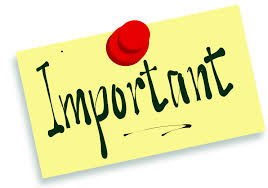 Background on HQS Requirements: CoC Program Interim Rule
The CoC Interim Rule tells us:
What must be inspected: All units receiving CoC leasing dollars and rental assistance 
You can use rental assistance funds to cover costs directly related to carrying out HQS inspections.
If you have a transportation line item in supportive services, you can use that to pay for the mileage allowance for traveling to and from an HQS inspection
When units must be inspected: Prior to move-in and annually thereafter
Owners must correct deficiencies within 30 days to continue receiving payment
These requirements are CRITICAL – programs can lose funding if not in compliance!!!
CoC Program Interim Rule Recordkeeping Requirements
Programs MUST maintain HQS inspections records for 5 years to demonstrate compliance  (USE THE HUD CHECKLIST!)
Program MUST maintain documentation that proves a client was given the Lead Based Paint (LBP) Pamphlet 
	Acceptable LBP receipt documentation: 
Client signs a letter certifying they received the LBP Pamphlet
Copy of client signature on the front page of the LBP Pamphlet demonstrating receipt

THESE ARE COMMON MONITORING FINDINGS! If you can’t prove you conducted these inspections, they didn’t happen!

BEST PRACTICES
 Keep proof of HQS Inspection and receipt of LBP Pamphlet together in each client file
Maintain lead-paint inspection records indefinitely to show due diligence if issue arises
[Speaker Notes: Recordkeeping – 578.103(a)(8) Records have to be maintained for 5 years [578.103(c)]]
Background on HQS Requirements: Other Regulations
CoC Interim Rule incorporates HQS that apply to HUD’s Housing Choice Voucher Program
HQS regulations are vague and general
Not updated since created in 1974
To fill in the blanks, look to:
Local and State laws and codes 
Housing Authority Administrative Plan
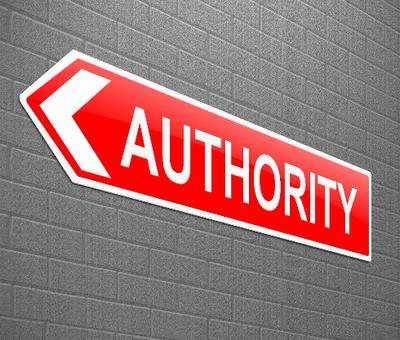 Other Regulations (cont.)
Know what your local laws say about:

Lead paint hazards
Fire codes
Carbon monoxide detector requirements
Water and air temperature standards

*Where there is a discrepancy between local laws and HQS that have to do with safety, use whichever is the stricter requirement*
You Try It! CoC Interim Rule and Other Regulations
The HQS inspection checklist doesn’t provide information about where the smoke detector needs to be located.  What do you do?
[Speaker Notes: Look to your local fire code – most codes have details about where in the room the smoke detector should be located
Usually away from the corners of the room
Look at the local housing authority administrative plan
If that is not helpful, contact the local fire department for guidance
Call HomeBase!]
Discretion and Tenant Preference
HQ standards are general
Decisions are often based on YOUR judgment
BUT…. Tenant preference rules if not a safety issue
HUD may be able to provide a waiver in some situations
IS IT….

SAFE?

DECENT?

SANITARY?
[Speaker Notes: Example: when HUD says a “safe, lockable door”  - not defined – must use judgment.  Is door thin with a flimsy lock?  Is the lock only unlockable from one side?]
HUD HQS Checklist and Inspection Guide
As part of your packet, you will find HUD’s HQS Checklist to use when conducing inspections, as well as an HQS Inspection Guide.

The Guide will help you understand items on the Checklist related to inspecting each room, window, wall, electric outlet, heater, etc. 

We will not cover everything in these, but we will do a few examples.
Definitions
Pass  = item/unit passes inspection
Pass with comment = item/unit passes inspection, but note is added about an issue that must be addressed
Inconclusive = requires more information before decision is made about item/unit
Fail = item/unit poses serious health/safety issue  If any item in the unit fails, the whole unit fails and the household cannot move in!
 Left/Right  = standardized approach for documenting and communicating locations in unit
[Speaker Notes: NOTE: this language is based upon HUD housing choice voucher program form HUD-52580 – I can send out copies if people wish.
These terms apply to individual items needing to be checked (i.e. kitchen sink) and also the entire decision about the unit (i.e. the stove might pass, but the entire unit might fail for other reasons)]
Unit Requirements in General (special housing type requirements are in your guide but we will define today)
Every unit must have a living room, bathroom, and  kitchen (Studios are permitted)
Living room can be used as a sleeping area by no more than two people 
Additional CoC Interim Rule Requirements
Must have at least one bedroom or living/sleeping room for each two persons 
Cannot require older children of the opposite sex to share sleeping room 
You may be able to get a waiver from HUD in high density area
People can sleep where they want though
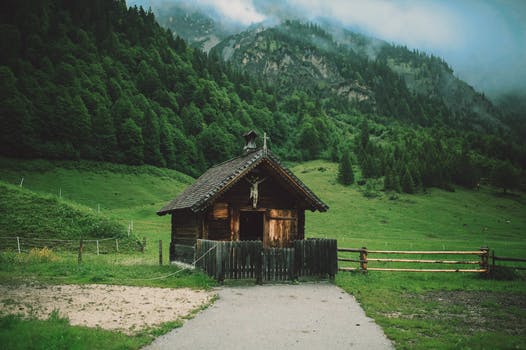 Ceilings, Floors, and Walls
Check for basic soundness and condition
Cannot have
Such serious structural issues that could collapse
Severe bulging/buckling
Large holes
Danger of loose/falling materials
Lead-Based Paint
Important part of HQS inspections!!!
Lead paint common in homes built before 1978 law that banned consumer usage
Children 6 and under who are exposed are at risk of developmental delays, behavioral issues, hearing problems, anemia, and other health issues
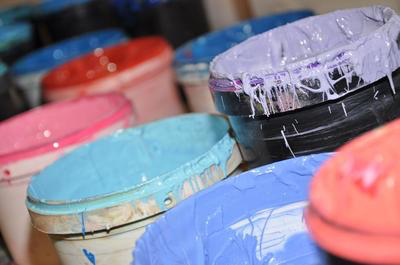 [Speaker Notes: Note – there is various guidance about whether lead impacts children 6 and under, or just children under 6.  In the interest of taking the most caution, we are using the 6 and under criteria for this training, but you should use whatever guidelines your agency uses.]
Lead-Based Paint and Rental Assistance
If pre-1978 unit with family with children 6 and under, conduct visual assessment of ALL SURFACES (interior and exterior) for deteriorated paint surfaces
Owner must stabilize deteriorated surfaces before move in, or if there is a tenant, within 30 days of notification
If affected areas were more than 20 sq. ft. on the exterior or more than 2 sq. ft. on the interior, then certified inspector must clear unit
Owner has to provide notice of any lead-based paint in the building
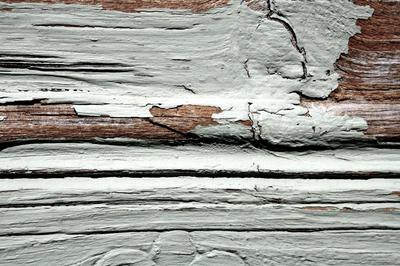 Lead-Based Paint and Leasing
The same requirements apply to leasing programs
EXCEPT that the program is responsible for 
Stabilizing and fixing paint defects
Ongoing maintenance of any lead-based paint issues
Providing disclosure of lead-based paint or lead-based paint hazards in housing built prior to 1978, to all prospective residents (see LBP pamphlet handout)
The program and the landlord must determine how to divide the costs of these efforts
Lead-Based Paint and Other Project Types
Note: There are different compliance requirements for:
Units where a child already has elevated lead levels
Project or sponsor-based rental assistance
Properties rehabilitated using CoC funding
Properties acquired using CoC funding
Properties used for operations or to provide services
[Speaker Notes: We are not going over these provisions, but if you have questions about these components please let us know and we can follow up with you.
LEAD PAINT: except that 24 CFR 982.401(j) applies only to housing occupied by program participants receiving tenant-based rental assistance. For housing rehabilitated with funds under this part, the lead-based paint requirements in 24 CFR part 35, subparts A, B, J, and R apply. For housing that receives project-based or sponsor-based rental assistance, 24 CFR part 35, subparts A, B, H, and R apply. For residential property for which funds under this part are used for acquisition, leasing, services, or operating costs, 24 CFR part 35, subparts A, B, K, and R apply.]
You Try It! Lead Based Paint
You are inspecting a unit in a building built in 1950.  If it passes inspection, the unit will house a family with a mother and two ten-year-old twins.  The paint in the kitchen is cracking and peeling very badly.

What do you do?
[Speaker Notes: PASS with comment – ask the LL to make repairs bc paint peeling
No lead-paint related actions needed because kids are over 6.]
Special Housing Types
HQS applies to “special housing types” 
Shared housing = a building occupied by two or more families with a private space for the family and shared common areas
Single Room Occupancy (SRO) = private living and sleeping space, shared bathroom and kitchen.  Can only be occupied by one person. 
Congregate housing = for the elderly and persons with disabilities with food service provided, private living area and private bathroom.
Group homes = State-licensed facility for the elderly or persons with disabilities.  Units can be shared by two people.  No requirements on privacy of bathroom or kitchen.
Inspection Checklist: Items to Bring
Camera
Measuring tape
An extendable item to help you push buttons on detectors
Electrical tester 
Gloves
Water & air temperature measure 
Batteries for tenant or owner to install
Lightbulbs to test light fixtures
Extra smoke and carbon-monoxide detectors
Flashlight
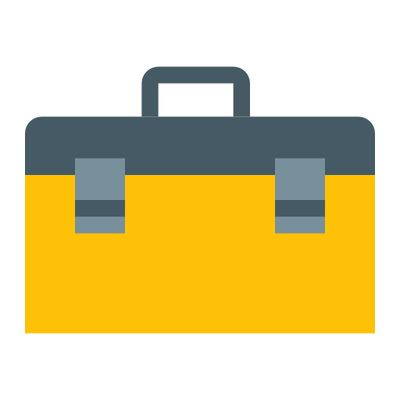 [Speaker Notes: Anything else you would bring with you?]
Tips
Use annual inspections as selling point to landlords
Use minor issues as bargaining chip to lower rent
When in doubt, consult supervisor or expert
If an annual inspection:
Speak with tenant in advance about issues
Remember that you are in someone’s home!
Document and record thoroughly!
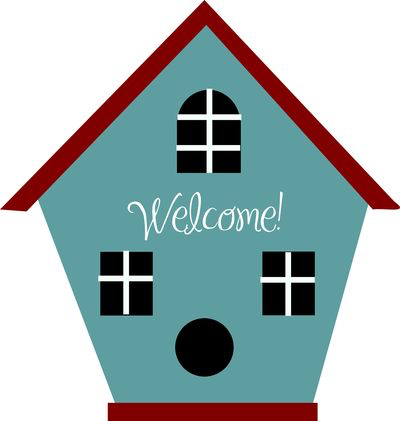 QUIZ TIME!
[Speaker Notes: We will be looking at some images and I will ask you if you think it represents a pass, pass with comment, fail, or inconclusive.   This is to review the information we have been discussing.]
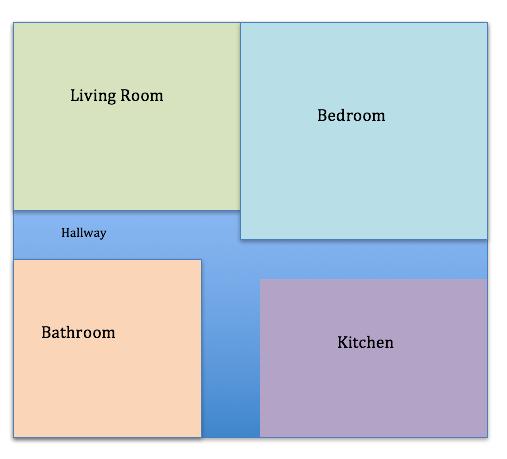 Would this unit pass inspection for 

A family of five with one adult parent and four girls under 5?

A family of three with one adult parent and two teenagers – one boy and one girl?

A family with two adult parents and two male children ages 5 and 6, if the kitchen doesn’t have a window?
Living Room
Bedroom
Hallway
Bathroom
Kitchen
[Speaker Notes: NO – This only sleeps 4, even if LR is a sleeping room,. Must have at least one sleeping area for each two persons.
BUT could ask HUD for a waiver in a high density area. 
YES -- unless forcing the two opposite sex teenagers to sleep in a room together.  Parent  can stay in room with child of same sex and other child goes in other room
   YES – parents in bedroom and 2 boys in living room or vice versa]
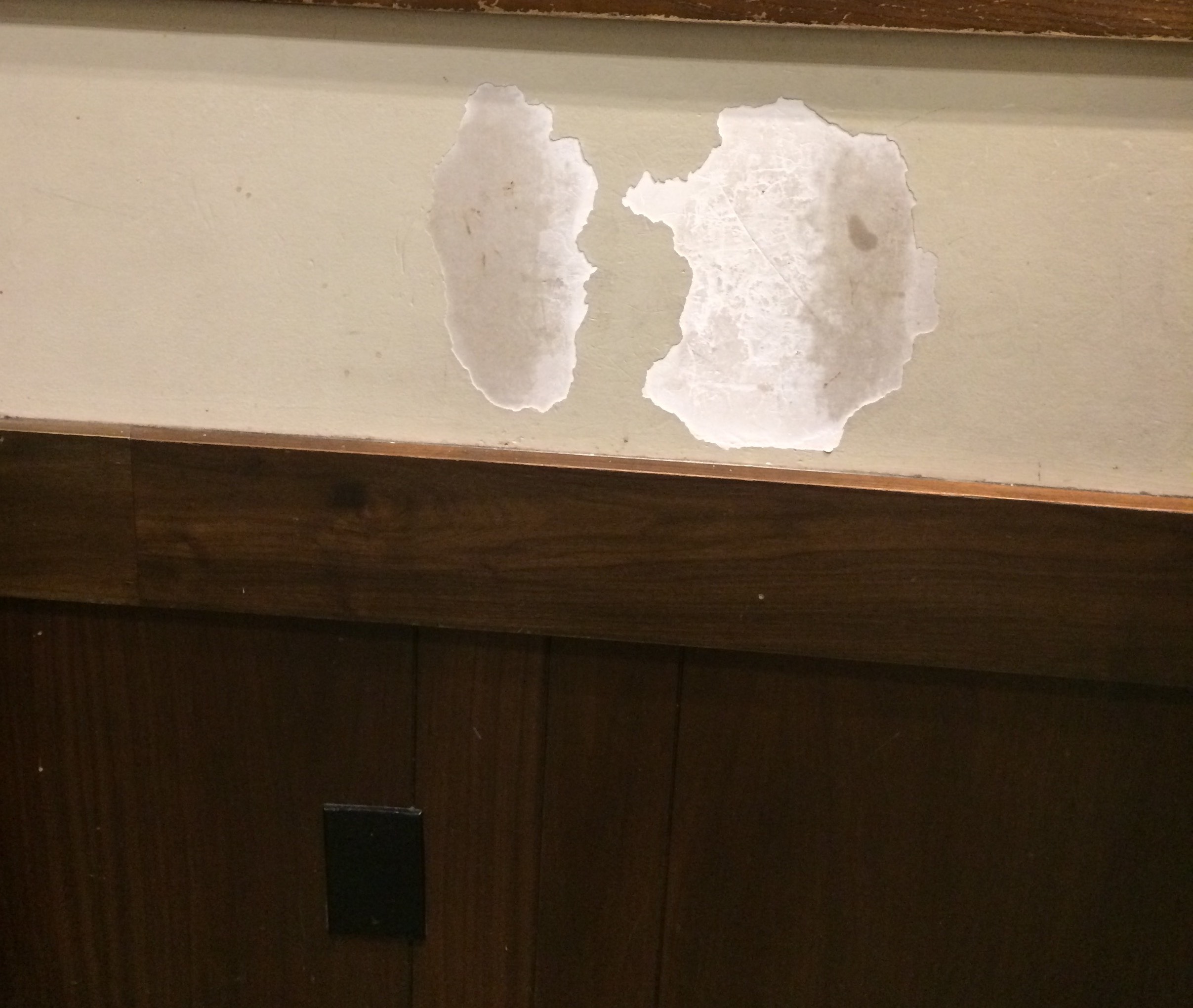 [Speaker Notes: IT DEPENDS!!!!
PASS -- If in building built after 1978 OR No child 6 or under is living there
FAIL -- If built before 1978 AND child under 6 living there AND there is no certificate of lead paint abatement , LL would need to stabilize the paint 
Would not need to have inspector certify the job if less than SQ.  2 ft.
REMEMBER TO DOCUMENT WHAT YOU SEE AND THE BASIS FOR YOUR DECISION – KEEP AT LEAST 5 YEARS.]
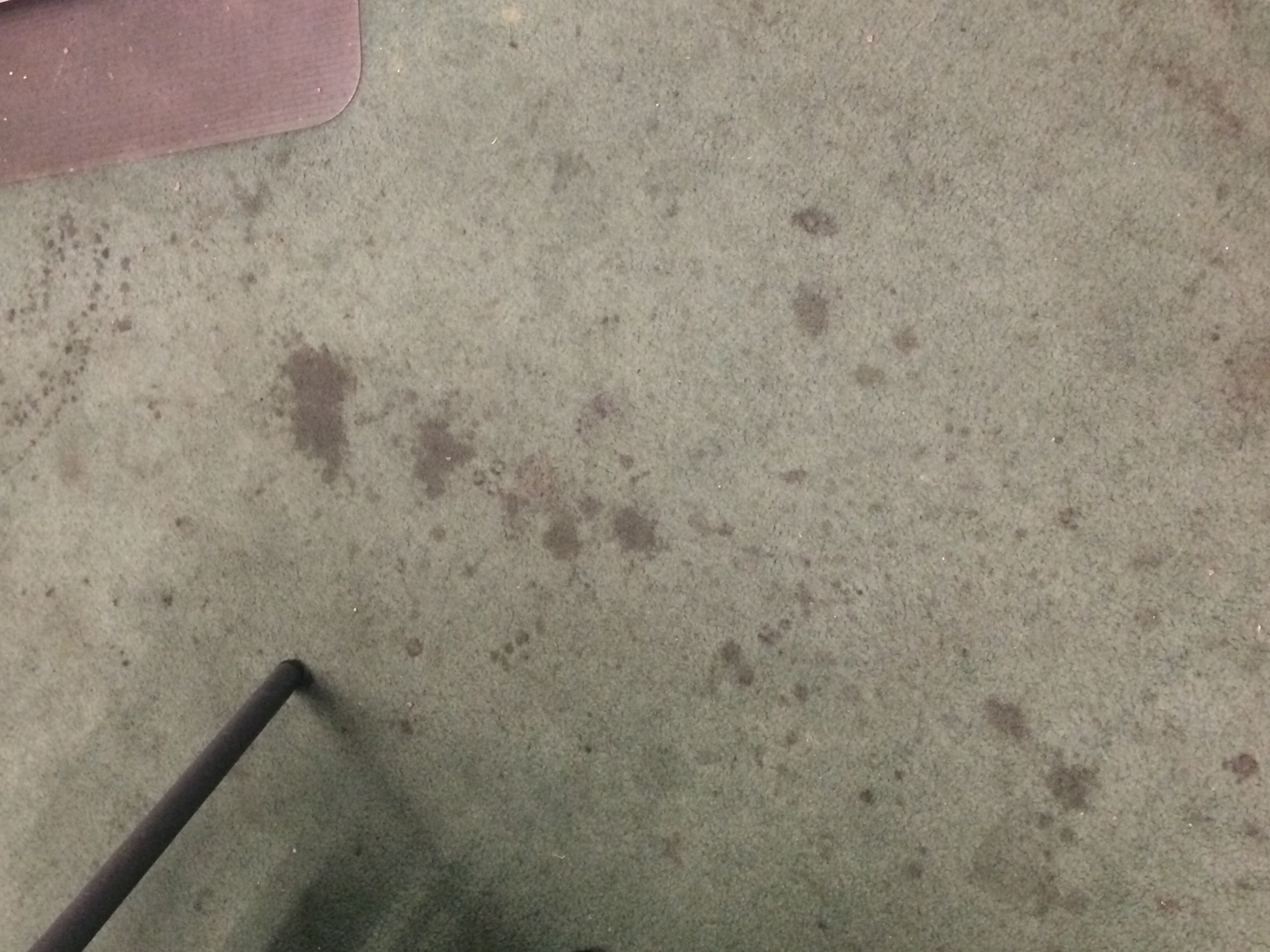 [Speaker Notes: PASS with a comment -- Not a health issue or safety hazard -- BUT – should be addressed -- AND – tenant may not find it acceptable
What would make this a fail?
If it were torn up and therefore a tripping hazard
If the material causing the stain were blood / a toxic chemical]
Resources
HQS Inspection Checklist (https://www.hud.gov/sites/documents/DOC_11775.PDF)

HCV Inspection Form HUD-52580-A (Includes Checklist and Guidance) (https://www.hud.gov/sites/documents/DOC_11742.PDF)

HQS FAQ (https://www.hud.gov/sites/documents/DOC_9143.PDF)

HUD’s “A Good Place to Live”  (http://www.irccdd.com/rental/good-place-to-live.pdf)
Questions?
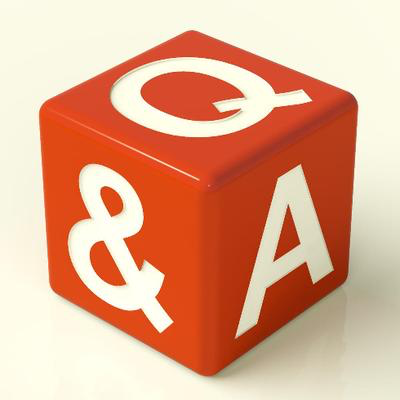 State Legislative and Funding Updates
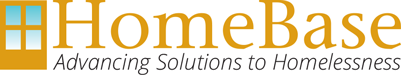 Presenter: 
Christopher Martin – Homeless Legislative Advocate, Housing California
State Legislative and Funding Updates
Federal Legislative Updates
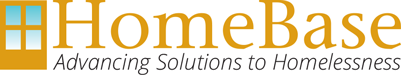 Session Four:Preparing for New State Homeless Funding
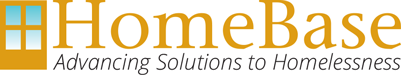 Presenters: 
Jean Waldine Field– Staff Attorney, HomeBase
Lahela Mattox - Local Government Liaison, BCHS
Preparing for New State Homeless Funding
Major Programs, Many Acronyms
HEAP – Homeless Emergency Aid Program
SB2 – Year 1 Homeless Funding
CESH – California Emergency Solutions & Housing Program
Housing for Healthy California
SB2 – Year 2 and Beyond
Distributed to CDBG entitlement communities or for smaller cities/counties by application
No Place Like Home (NPLH)
Homeless Mentally Ill Outreach and Treatment
Timelines and Status
HEAP – Round 1 NOFA released September 5, 2018; applications funded on rolling basis, deadline December 31, 2018; Round 2 February through April 2019.
CESH –first-round NOFA issued August 15; response due September 27th; final deadline October 15th for any funding
No Place Like Home – NOFA released August 15, 2018, funds distributed on a rolling basis
Housing for Healthy California – guidance out by December 2018; NOFA anticipated early 2019
Homeless Mentally Ill Outreach and Treatment – DHCS released letter to counties on July 31
HEAP Basics
2018 state budget signed by Governor Brown on June 27, 2018 provides: 
$250 million to CoCs based on 2017 PIT count; 
$100 million to CoCs based on their percentage of the statewide 2017 homeless population; and 
$150 million to cities with a population over 330,000.
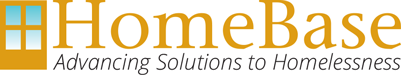 [Speaker Notes: Eligible activities include one-time uses that address homelessness, including, but not limited to, prevention, criminal justice diversion programs to homeless individuals with mental health needs, and emergency aid.
No more than five percent can be used for administrative costs related to the execution of eligible activities. 
“administrative costs” does not include staff costs directly related to carrying out the eligible activities 
Cannot be used for overhead or planning activities.
five percent must go to establish or expand services meeting the needs of homeless youth or youth at risk of homelessness.]
Eligible Activities
Created by Senate Bill 850; Administered by BCSH from Senate Bill 850
Broad categories of eligible uses for “one-time uses that address homelessness”
Funds can be used for a variety of services and programs, including prevention, emergency shelters, bridge housing, motel vouchers, and supportive housing. 
5% are required to be used to establish/expand services for youth experiencing or at-risk of homelessness
Ideas for Use
Establishing or expanding homeless prevention services or diversion programs;
Rental assistance to move people experiencing homelessness into permanent housing;
Operating subsidies to make existing affordable housing projects within reach for people experiencing homelessness or to make new affordable and supportive housing projects, already in the development pipeline, available to people experiencing homelessness;
Flexible housing subsidy pools, which combine resources from various sources to pay for rental assistance and services in supportive housing;
Site acquisition to develop supportive or affordable housing for people experiencing homelessness;
Gap funding for affordable and supportive housing projects in the development pipeline and expected to be leased up within the next one to two years;
Ideas for Use
Landlord incentives, including vacancy payments;
Housing and services for youth experiencing homelessness; 
Housing navigation services provided to interim housing recipients and/or connected to coordinated entry systems, to help people move quickly out of homelessness into housing; 
Move-in assistance to assist people moving into affordable and supportive housing to stabilize;
Emergency assistance including capital improvements for emergency shelters, establishing navigation centers, respite/recuperative care, and motel vouchers; and
Piloting innovative service or housing models, diversion programs, or youth homelessness interventions, such as shared housing or host homes.
Applying for Homeless Emergency Aid Program Funding
Eligible applicants are “Administrative Entities” designated as collaborative applicants for CoC funds. 
The application for funding must demonstrate current and future collaboration with other city, county, and nonprofit partners.
Applicants must conduct a local collaborative application process to determine how HEAP funds will be utilized in the CoC.
Jurisdictions receiving funding must have declared an emergency shelter crisis (pursuant to Section 8698 of the Government Code)
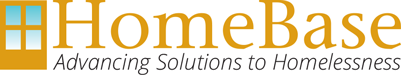 [Speaker Notes: No specifics yet on waiver process]
Local Collaborative Application Process
Must demonstrate coordination with stakeholders including homeless service and housing providers, law enforcement, cities, and homeless advocates 
CoC may make sub-awards to qualified entities to carry funded activities within areas with approved shelter crisis status. 
Must occur prior to application submission and may include:
a public community meeting or regional homeless taskforce meeting
letters of support with signatures of endorsement 
an adopted homeless plan 
an adopted budget which includes HEAP funds 
Proof of a public process = sign-in sheets, meeting minutes, agendas, public comment logs, etc.
Shelter Crisis Requirement
Jurisdictions receiving funding must have declared an emergency shelter crisis 
Must provide proof of the declaration with their application for funding. 
Each city must declare a shelter crisis in order to have projects funded in its jurisdiction. 
Counties may declare a shelter crisis only for the unincorporated areas of the county.
CoCs with point-in-time counts of under 1,000 people may submit a waiver.
What is a shelter crisis?
California Government Code Section 8698 defines a a shelter crisis as: 
“the duly proclaimed existence of a situation in which a significant number of persons are without the ability to obtain shelter, resulting in a threat to their health and safety.” 
Allows for use of public facilities for emergency shelter.
Suspends state/local requirements prescribing standards of housing, health, and safety for those facilities.
Limits liability for ordinary negligence in those facilities.
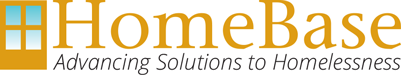 [Speaker Notes: intended to ease some state and local restrictions in order to facilitate a response to the crisis

In addition to these tangible pieces, it can also help to call attention to homelessness and make it a priority in the community 

opportunity to create strong political will, generate community support and engage stakeholders toward action. 

Can help to leverage resources in a new way;  DOES NOT automatically increase the availability of state or local resources but can be leveraged to raise local funding more quickly for immediate action]
How to Declare a Shelter Crisis
A shelter crisis may be declared by a governing body, including: 
the governor for the state 
the legislative body for a city or city and county
the board of supervisors for a county 
Declaration can be made upon finding that: 
a significant number of people in the jurisdiction cannot obtain shelter, and 
that the situation has resulted in a threat to their health and safety. 
BCSH has created a sample declaration
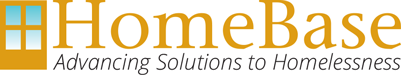 [Speaker Notes: The statue does not define what is necessary to demonstrate that finding, however several communities have declared emergency shelter crises on the basis of Point-in-Time counts and inventories of available shelter and bridge housing capacity in the community

Summary on declaring a shelter crisis provides a couple examples including language

NOTE: A governing body also includes: (1) the governing board or board of trustees for a district or other public agency or (2) an official designated by ordinance or resolution adopted by a city council, board of supervisors, or the governing board/board of trustees for a district or other public agency.]
HEAP Application & Timeline
Round 1 NOFA released Sept. 5 until Oct; Round 2 in January 2019
Awards made on rolling basis – sooner you apply, sooner you get the funding
50% obligated by 1/1/20; 100% obligated by 6/30/21 
Will have to designate proposed activities by jurisdiction and estimated $
Also will need:
2017 PIT
Verification of shelter crisis for each jurisdiction applying for funding (or waiver)
Verification of collaboration with other city/county/nonprofit partners
Payment forms
[Speaker Notes: want to get the money out the door as quickly as possible]
BCSH and HCFC Resources
HEAP FAQs
HEAP Grant Program Guidance – August 2018, which includes 
Application timeline
Sample shelter crisis declaration
Funding formula estimates
Sample Application and Instructions (released August 20)
Webinars/Workshops – TBD

All resources posted on the HEAP webpage: https://www.bcsh.ca.gov/hcfc/aid_program.html
CESH Basics
Administered by Department of Housing and Community Development
$53 million in one-time, flexible funding  funding
Allocated on a formula similar to state ESG funds
Eligible applicants are Administrative Entities (CoC Collaborative Applicants
Must use Coordinated Entry/HMIS/Housing First
Five-year contracts
Eligible Activities
Strengthening HMIS, CESm
Creating or strengthening coordinated entry systems,
Providing rental assistance for individuals or families for up to 48 months (rental
assistance may exceed HUD’s Fair Market Rent (FMR) standards, so long as the rent
payment does not exceed two times the FMR standard),
Housing relocation & stabilization services for people experiencing homelessness or risk
of homelessness,
Capitalized operating subsidies for homeless individuals and families to access new or
existing affordable and supportive housing projects (capitalized as a 15-year reserve),
Eligible Activities
Flexible housing subsidy funds for local programs that combine local resources to pay for
rental assistance, bridge subsidies, vacancy payments, project-based rent, or operating
reserves (all of which must follow the rental assistance guidelines above, in setting a
maximum of 48 months of assistance with the FMR limits),
Operating support for emergency housing interventions, including navigation centers that
work to connect people to permanent housing, income supports, shelters, street outreach,
and shelter diversion (limited to 40% of any one grant award), and
Communitywide planning to address homelessness systematically.
CESH Timeline
NOFA Released by HCD on August 15th
For funding in November, response due by September 27th 
Latest deadline – October 15th for funding awarded in December
No funding for communities who do not apply by October 15th
CESH Resources
NOFA, other resources available at HCD
Trainings available
http://www.hcd.ca.gov/grants-funding/active-funding/cesh.shtml
NPLH Basics
$2 billion in bond funds allocated in 2016; now being validated in court
Purpose: Acquire, design, construct, rehabilitate or preserve permanent supportive housing
Population to be served: Adults with serious mental illness, children with severe emotional disorders and their families, persons with mental disorder (with specific symptoms/needs) and are homeless, chronically homeless or at risk
Eligible applicants – counties
Threshold requirements include Homeless Plan (template available from HCD)
NPLH Timeline
Noncompetitive Allocation NOFA issued August 15th
Applications due Winter 2018-2019; deadline to submit documentation to accept noncompetitive allocation August 15, 2019
Applications submitted on a rolling basis through February 15,  2021
NPLH Resources and Trainings
HCD website features resources: http://www.hcd.ca.gov/grants-funding/active-funding/nplh.shtml#guidelines
Trainings and webinars scheduled August 24, 2018
Questions?
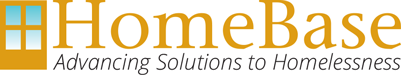 Upcoming Northern California Homelessness Roundtable
November 29, 2018
THANK YOU!
We value your input! Please remember to complete the brightly colored feedback form at the back of your packet and hand it to a HomeBase Team Member before you leave.
If you are interested in joining the Planning Committee, please let us know!